Business case
HBO Bedrijfskunde
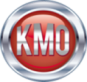 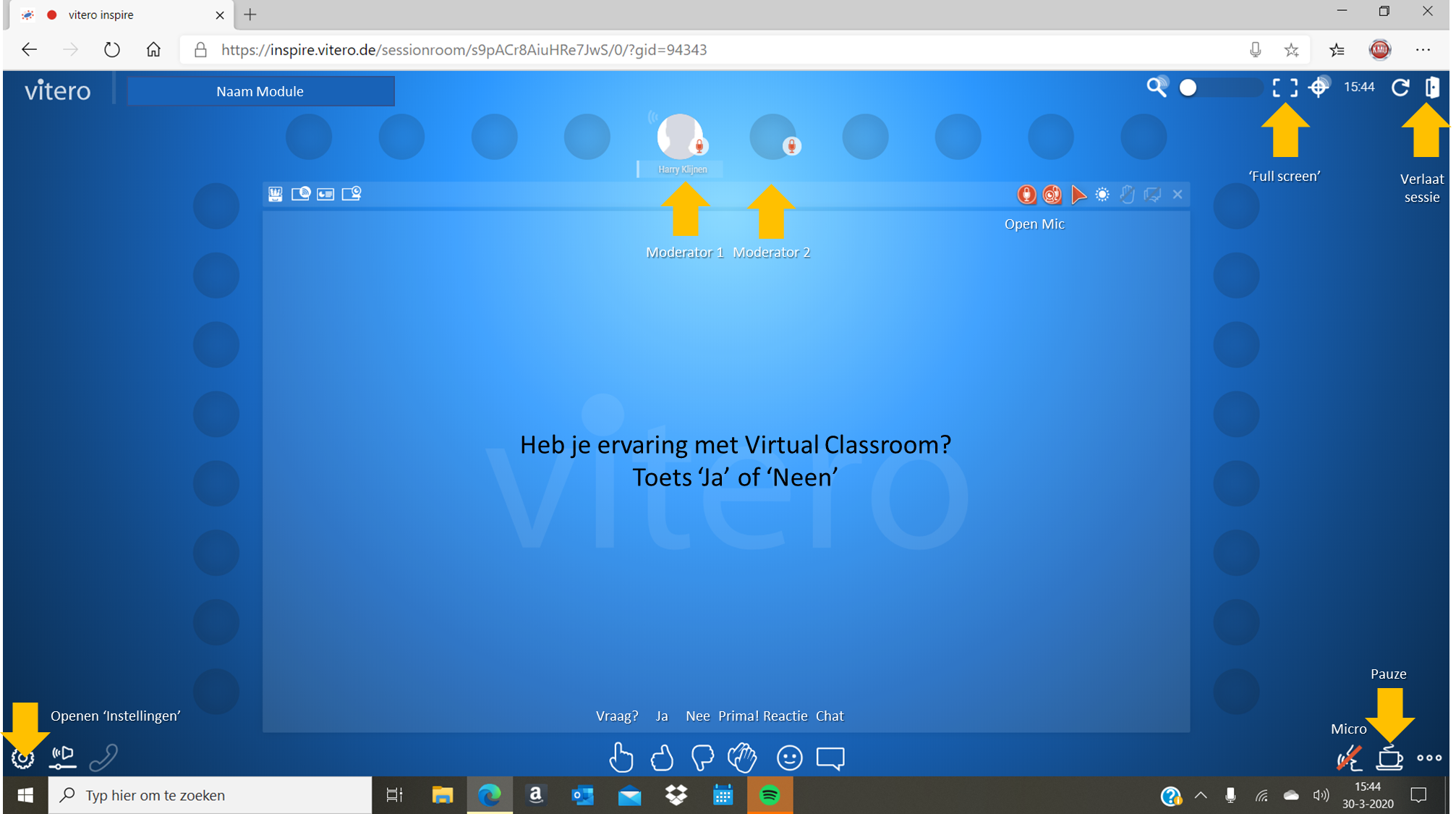 Kennismaking
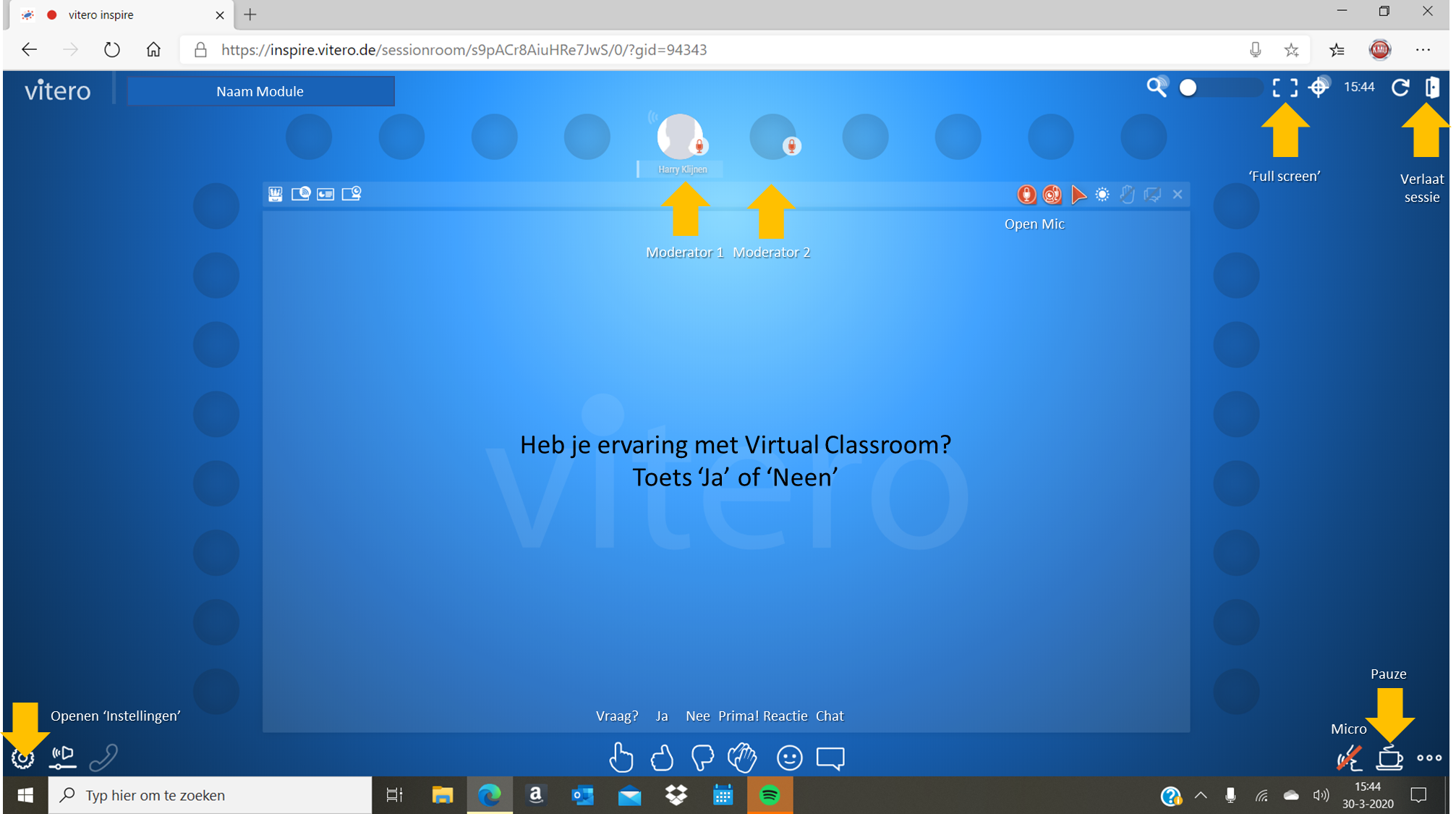 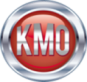 Contactinformatie
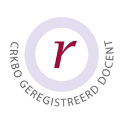 Harry Klijnen

Klijnen Managementontwikkeling & Organisatieadvies [KMO]

halka@planet.nl

+31 [0]6 22 920921

www.klijnen.org
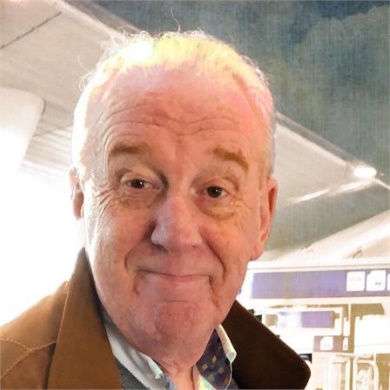 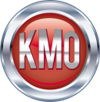 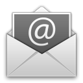 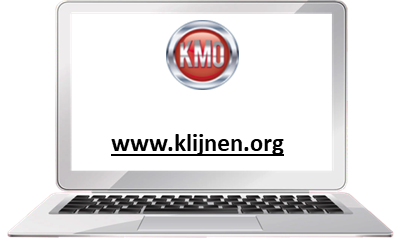 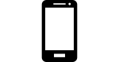 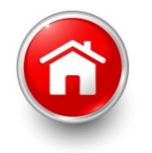 Zie op de website in het menu ‘Kennisbank’ met presentaties; artikelen en testen. 
Kies bij presentaties ‘ISBW Business case’ voor ondersteuning bij deze module
Kennismaking
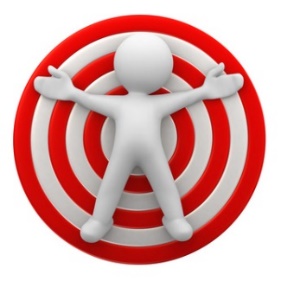 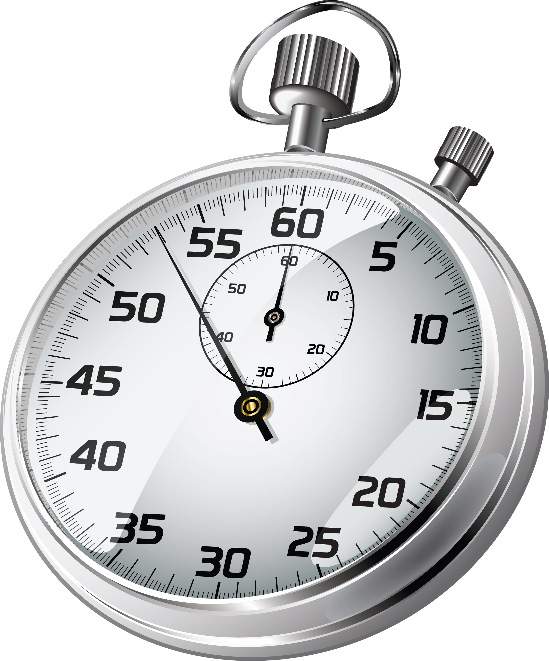 Het onderwerp van uw businesscase sluit aan op de opleiding.

Het onderwerp van uw businesscase sluit aan bij uw praktijksituatie en is relevant voor de organisatie waar u de businesscase voor schrijft.
Stel jezelf voor in 3 minuten
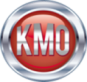 BusinesscaseStap voor stap werken aan de businesscaseles 1
De introductie van de Businesscase;
 Hoe maak je een goede vraagstelling met bijbehorende deelvragen;
 Hoe formuleer je een goede doelstelling;
 Hoe beschrijf je de randvoorwaarden van de businesscase;
 Stappenplan Businesscase: stap 1 t/m 4
[Speaker Notes: U begint aan het sluitstuk van het door u doorlopen opleiding: de Businesscase. Het doel van de Businesscase is om de modules die u in deze opleiding heeft gevolgd met elkaar te verbinden. Dit doet u middels een Businesscase waarbij u een vraagstuk vanuit de theorie integraal benadert en een implementatieplan op zet. Deze Businesscase gaat over een vraagstuk  in uw organisatie. Het onderwerp van uw Businesscase sluit aan bij de door u gevolgde opleiding. Een goede Businesscase richt zich op het verbeteren van een bedrijfsactiviteit,  waardoor uw organisatie betere resultaten boekt.

In de HBO Bedrijfskunde heeft u tot zes modules gevolgd die een stevige basis leggen voor het schrijven van de Businesscase. 

U gebruikt de kennis die u hebt opgedaan uit deze modules om uw vraagstuk te begrijpen en op te lossen. Het gaat om de volgende modules: 
Procesmanagement, 
Verandermanagement, 
Financieel management voor managers, 
Marketing management, 
Management en organisatie 
Projectmanagement.]
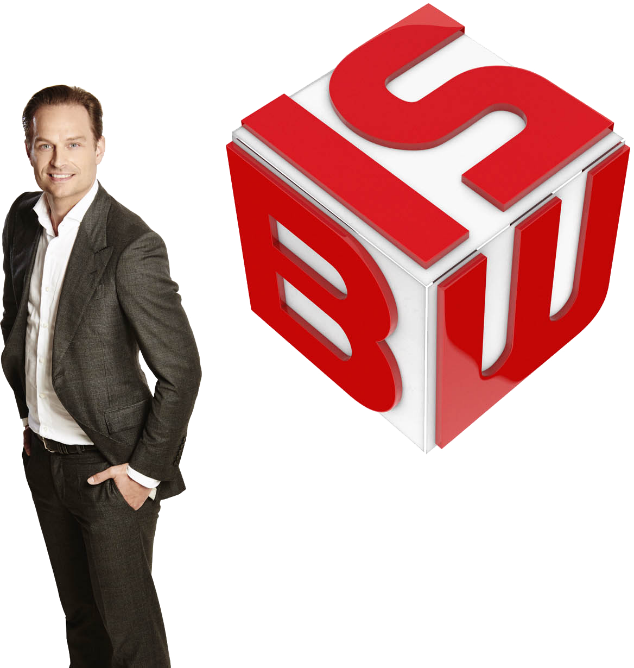 Hoe maakt u een businesscase?
De businesscase bij ISBW…

gaat over het planmatig aanpakken van een vraagstuk dat actueel is in uw organisatie;
sluit aan bij de onderwerpen die in de modules van uw opleiding aan orde zijn gekomen;
benadert het vraagstuk integraal vanuit de theorie;
levert de organisatie betere resultaten op;
is een toetsinstrument waarmee u aantoont dat u de gevolgde modules met elkaar kunt verbinden;

Bekijk daarom altijd goed de exameninformatie en het beoordelingskader in de studenthandleiding ISBW.
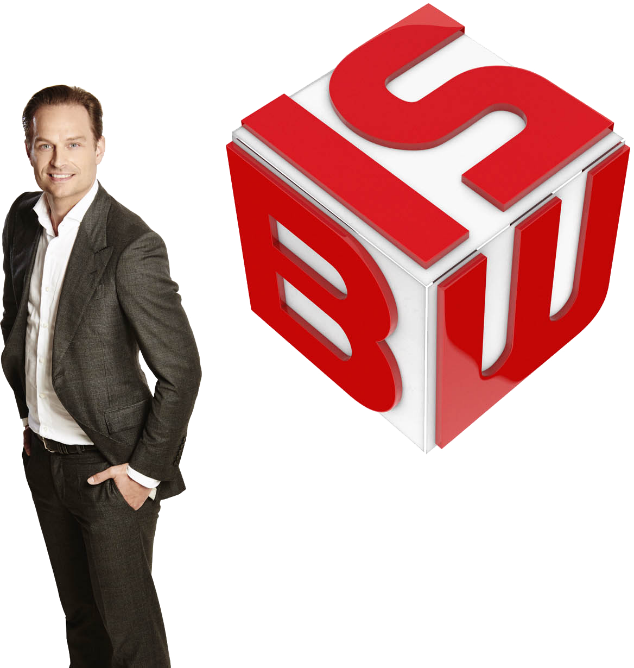 Wie helpt u bij uw businesscase?
Docent: 
Legt uit, adviseert en begeleidt u in uw leerproces tijdens de lessen. De docent is niet de beoordelaar van de businesscase.
Onafhankelijk beoordelaar:
Beoordeelt uw businesscase aan de hand van het beoordelingskader
Begeleider in de organisatie: 
U vraagt een begeleider in uw organisatie die u kan bijstaan bij het maken van een businesscase. De begeleider is een deskundige vanuit opleiding en/of ervaren in het vakgebied van de gevolgde modules en kan u advies geven bij het maken van de businesscase
Opdrachtgever:
Degene die het belang ziet in het oplossen van het vraagstuk en u hierin wil ondersteunen. Dit kan uw begeleider zijn.
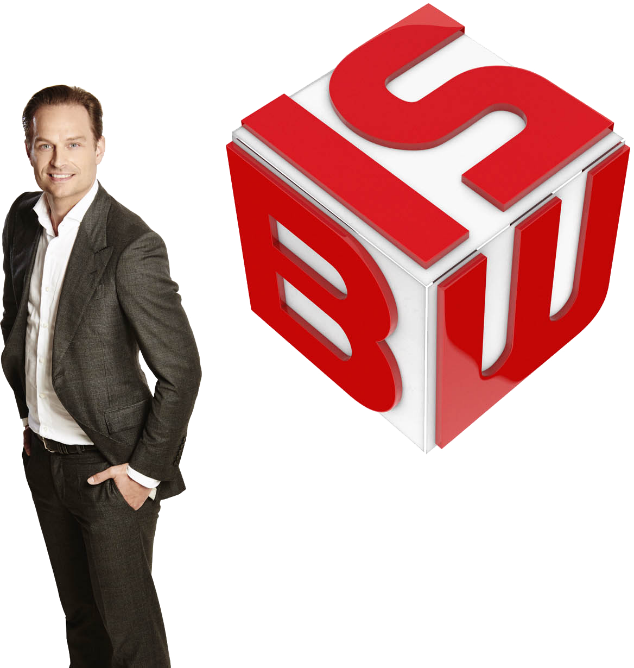 Welke theorie gebruikt u?
Theorieën, modellen en opvattingen uit de gevolgde modules van uw fase/opleiding
	
	
Onderwerpen die gerelateerd zijn aan uw vraagstuk;

Gebruik de leeromgeving van de modules daarin staat de gebruikte literatuur, het programma, de onderwerpen en leerdoelen.
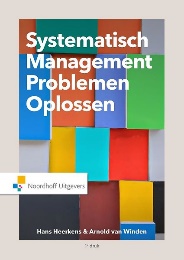 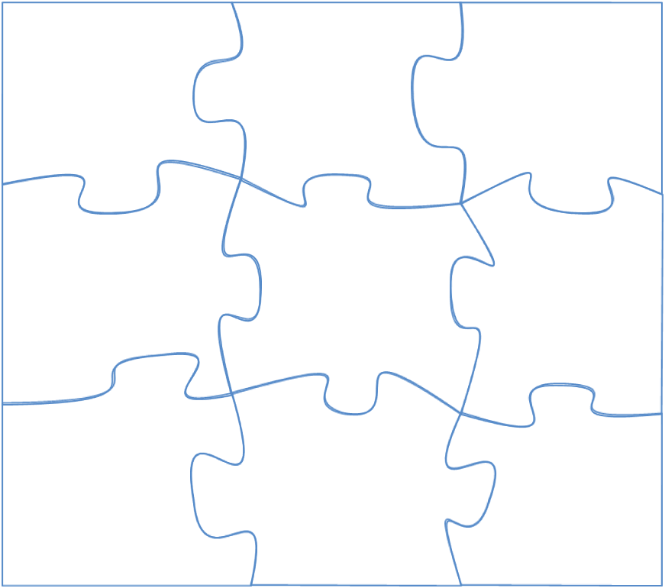 Management
&
Organisatie
Proces
management
Project
management
?
Marketing
management
Verander
management
Vraagstuk
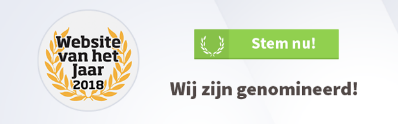 Financieel
Management
voor
managers
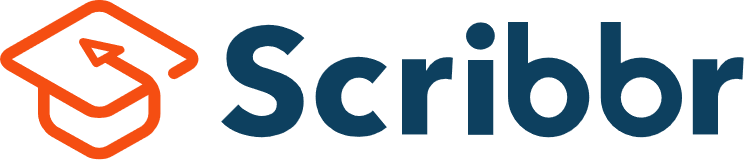 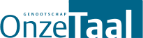 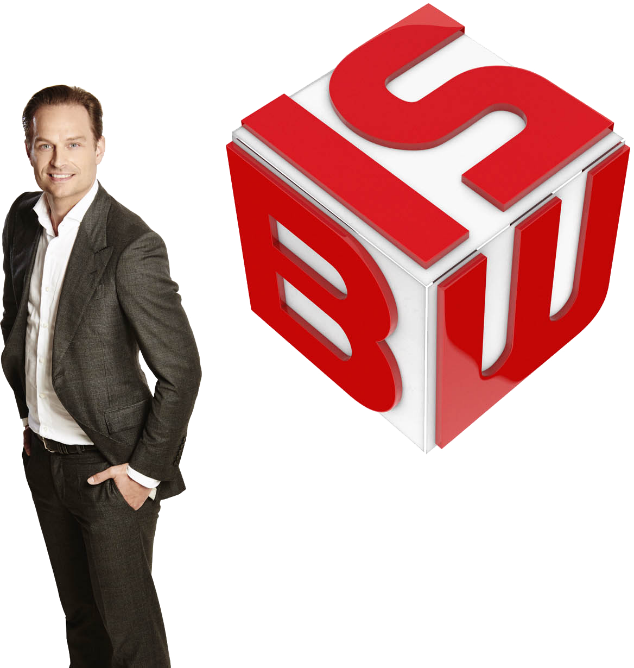 Stappenplan businesscase
Stap 1: Definitie –  Wat willen we bereiken?
Stap 2: Praktische Verdieping –  Informatieverzameling uit de praktijk.
Stap 3: Theoretische Verdieping –  Het vraagstuk vanuit verschillende invalshoeken.
Stap 4: Strategie – Welke aanpak kiezen we?
Stap 5: Uitvoering – Wie doet wat en wanneer?
Stap 6: Verkopen en managen van het plan – Hoe houden we koers?
Stap 7: Reflectie – Wat heb ik hier van geleerd?
Structuur en indeling businesscase
Voorblad
Voorwoord
Inhoudsopgave
Samenvatting
Inleiding [stap 1]
Hoofdtekst [stap 2 –stap 6]
Reflectie [stap 7]
Literatuurlijst [zie ook: ISBW regels literatuurlijst en verwijzingen    ]
Bijlagen (maximaal 15 pagina’s)

De businesscase bestaat uit minimaal 9 en maximaal 12 pagina’s hoofdtekst (inclusief inleiding en reflectie) bij regelafstand 1 en lettertype en – grootte Arial 10-11. Het aantal pagina's is exclusief: 
Voorblad
Voorwoord
Inhoudsopgave
Samenvatting
Literatuurlijst
Bijlagen
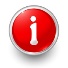 Let op! Wanneer u de opdracht gelijktijdig in Word én in PDF inlevert, wordt dit door de antiplagiaatsoftware gezien als 100% plagiaat. Wij verzoeken u daarom om niet twee keer hetzelfde document in te leveren.
[Speaker Notes: Geeft het woordgebruik blijk van een goede taalbeheersing en een uitgebreide woordenschat? 
Wordt grammatica consequent accuraat gebruikt (zijn fouten zeldzaam)? 
Is de spelling accuraat, afgezien van enkele verschrijvingen? 
Zijn de lay-out, paragraafindeling en interpunctie consistent? 
Is het een duidelijke, goedlopende en goed gestructureerde tekst waarin gebruik is gemaakt van structuurpatronen, verbindingswoorden en andere middelen voor tekstcohesie? 
Zijn er correcte verwijzingen naar gebruikte literatuur en andere schriftelijke bronnen? 
Omvat de Businesscase minimaal 9 en maximaal 12 pagina’s hoofdtekst (inclusief inleiding]
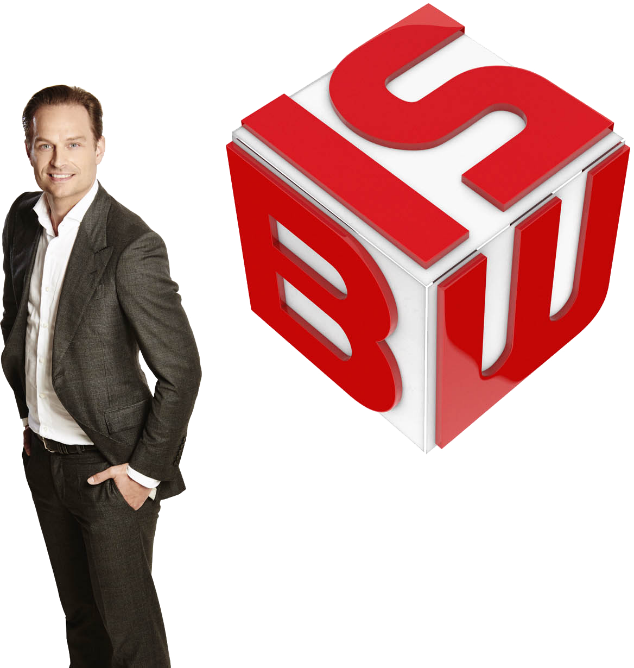 Wat willen we bereiken?Voorbereidingsopdracht > groepsopdracht
Denk na over de eerste stap van de businesscase en wissel ideeën uit
Organisatie huidige situatie
Aanleiding
Vraagstelling hoofdvraag
Deelvragen
Theoretische deelvragen > theoretisch kader
Empirische deelvragen > onderzoek
SMART - doelstelling
Randvoorwaarden
LET OP: het is een voorbereidingsopdracht en de vraagstelling hoeft dus niet perfect te zijn, 
maar het dient voldoende informatie te zijn om het onderwerp en vraagstuk te bespreken in les 1.
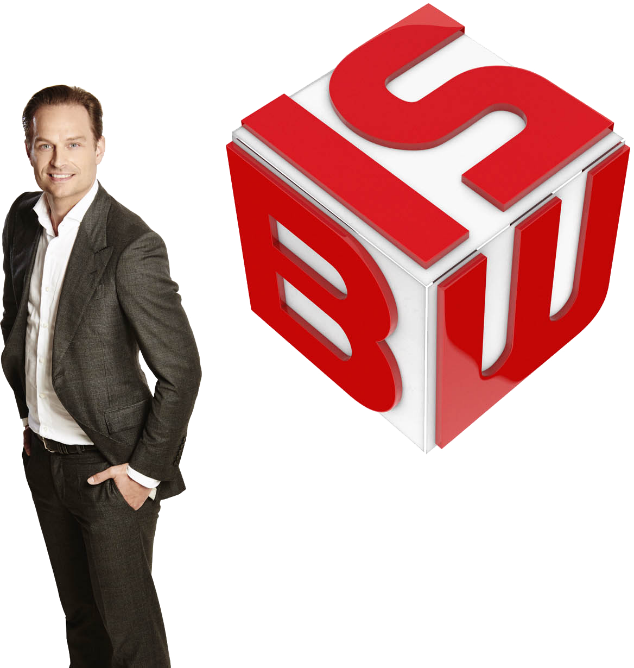 Stap 1 Definitie
Wat willen we bereiken?
‘Wat is er aan de hand en wat willen we bereiken?’
Beschrijf de organisatie en de aanleiding (de reden waarom u het vraagstuk gaat aanpakken).
Introduceer de opdrachtgever (functie en relatie tot het onderwerp). 
Beschrijf en formuleer de vraagstelling (het vraagstuk dat de opdrachtgever opgelost wil hebben, welke verbetering de opdrachtgever gerealiseerd wil zien). Leg kort uit waarom deze aansluit bij de gevolgde modules en actueel is in het vakgebied. Formuleer de vraagstelling in één zin, sluit af met een vraagteken.
Splits de vraagstelling op in logische opeenvolgende deelvragen. 
Formuleer de SMART-doelstelling (het resultaat dat de Businesscase moet opleveren).
Beschrijf de randvoorwaarden. Deze zijn essentieel voor de realisatie van de Businesscase. Voorbeelden van randvoorwaarden zijn: voldoende tijd, toegang tot informatie, beschikbaarheid van mensen, et cetera).
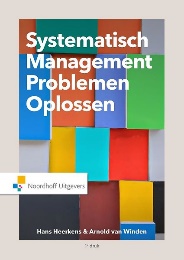 H1 & H2
[Speaker Notes: Stap 1: Definitie – Wat willen we bereiken? 
Vraagstuk en vraagstelling 
Is de organisatie en de opdrachtgever beschreven?
Is de aanleiding tot de vraagstelling beschreven? 
Is het vraagstuk actueel en relevant voor organisatie? 
Sluit het vraagstuk aan bij de inhoud van de opleiding? 
Is de vraagstelling helder geformuleerd in maximaal 1 zin? 
Vloeien de deelvragen logisch voort uit de vraagstelling en leiden zij tot de gezamenlijke beantwoording daarvan? 
Is de vraagstelling voldoende afgebakend in een uitvoerbare opdracht?

Doelstelling 
Is de doelstelling SMART geformuleerd? 
Hangt de doelstelling samen met het vraagstuk?]
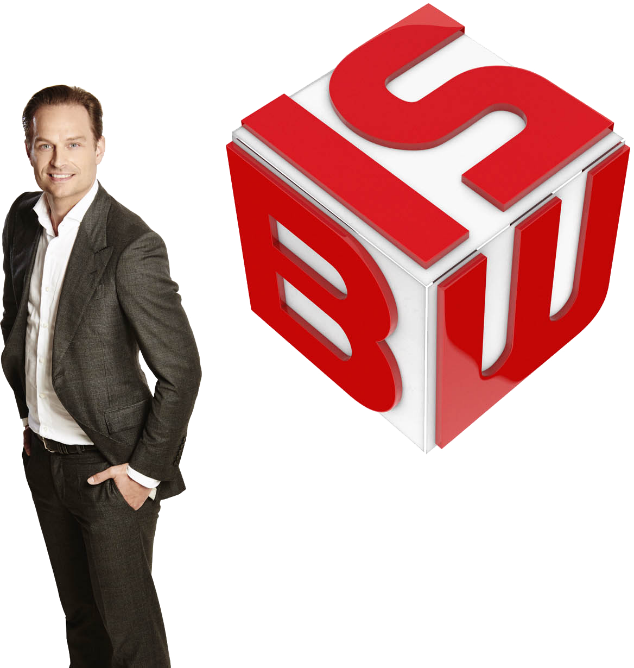 Stap 2 Praktische Verdieping
Informatieverzameling uit de praktijk.
‘Waarom is het een vraagstuk?’
Interviews: Betrek 3 – 6 personen die binnen uw organisatie met het vraagstuk te maken hebben (dit kunnen directe collega’s zijn of een collega/leidinggevende uit een andere afdeling). Vraag naar hun visie op uw gekozen vraagstuk door middel van de volgende vragen: 
Herkent u het vraagstuk? 
Wat merkt u in de praktijk van het vraagstuk? 
Waarom is de huidige situatie zoals deze is? 
Welke mening heeft u over het vraagstuk? 

Cijfers en/of  gegevens: Verzamel en analyseer gegevens over u vraagstuk uit bijvoorbeeld jaarverslagen, beleidsplannen, enquêtes, de klachtenregistratie, evaluaties, et cetera.  

Trek op basis van de praktijk heldere en logische conclusies over de oorzaken van het vraagstuk en maak daarbij onderscheid tussen hoofdzaken en bijzaken. Voeg de relevante verzamelde informatie uit de praktijk toe in de bijlage.
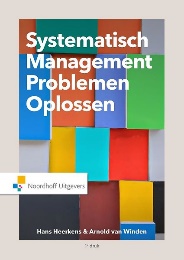 H4 & H5; H6.1-6.3
[Speaker Notes: Stap 2: Praktische verdieping – Informatieverzameling uit de praktijk. 
De oorzaken van het vraagstuk zijn vanuit de praktijk geanalyseerd.

Oorzaak van het vraagstuk ‐ Zijn de juiste gegevens (relevant voor organisatie en representatief voor de inhoud van de opleiding) verzameld om de oorzaken te achterhalen en het vraagstuk te verhelderen?]
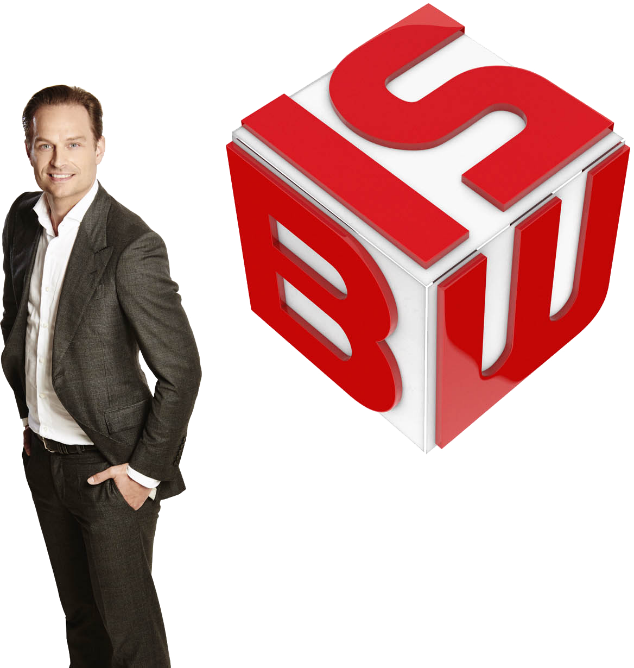 Stap 3 Theoretische Verdieping
Informatieverzameling uit de theorie.
‘Waarom is het een vraagstuk?’
Beschrijf uw vraagstuk met de relevante theorie en de literatuur die in het afgelopen jaar in uw modules behandeld zijn.
Breng per module in kaart welke onderwerpen gerelateerd zijn aan uw vraagstuk. Welke opvattingen, theorieën en modellen zijn voor het vraagstuk relevant en bruikbaar?
Leg uit/illustreer hoe deze onderwerpen in uw organisatie tot uiting komen. Hoe is uw organisatie vormgegeven? Komt dit overeen met wat er in de theorie wordt geadviseerd? 
Naast de theorieën die u in de modules heeft gevolgd, kunt u ook op het internet, in vakbladen en in andere bronnen zoeken naar informatie die voor uw businesscase relevant is. 
Trek op basis van de theorie heldere en logische conclusies over de oorzaken van het probleem en maak daarbij onderscheid tussen hoofd- en bijzaken. 

Bespreek de resultaten van stap 2 en 3 met uw begeleider en/of opdrachtgever.
[Speaker Notes: Stap 3: Theoretische verdieping – Het vraagstuk vanuit verschillende invalshoeken. De oorzaken van het vraagstuk zijn met theorie vanuit verschillende invalshoeken geanalyseerd.  

Theorie en literatuur 
Is de juiste theorie en literatuur (relevant voor het vraagstuk  en betrouwbaar) gebruikt om de oorzaken te achterhalen en het vraagstuk te verhelderen? 
Is de relatie tussen de theorie, literatuur en het vraagstuk onderbouwd? 

Analyse en conclusie 
Is de analyse begrijpelijk en eenvoudig beschreven? 
Is de conclusie eenduidig, logisch en onderbouwd?]
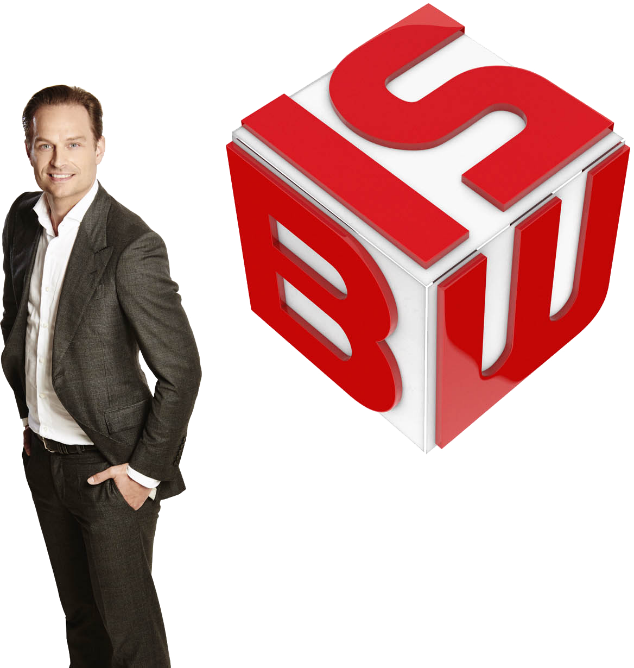 Stap 4 Strategie
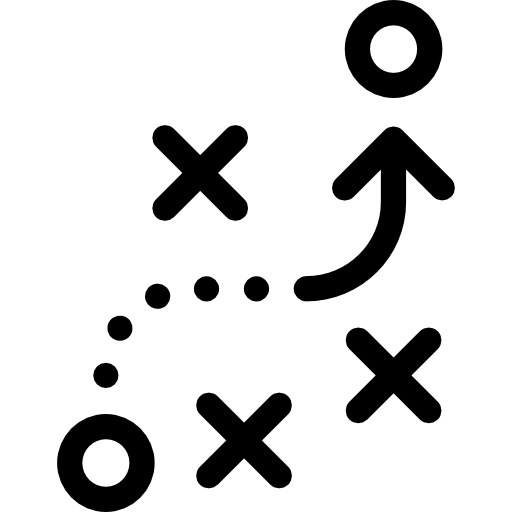 Welke aanpak kiezen we?
‘Wat gaan we doen?’
In deze stap bedenkt u mogelijke oplossingen voor het gekozen vraagstuk. De mogelijke oplossingen weegt u tegen elkaar af en u formuleert concrete doelen. Deze doelen moeten voldoen aan de SMART-criteria. 
Selecteer vanuit de literatuur aanpakmethodes die als mogelijke oplossing kunnen dienen voor het vraagstuk. Weeg de alternatieven tegen elkaar af. Beschrijf daarbij elk alternatief heel beknopt, bijvoorbeeld d.m.v. voor- en nadelen per alternatief. 
Maak vanuit de theorie een keuze voor een bepaalde oplossingsstrategie en beschrijf deze strategie: hoe wordt het probleem aangepakt en waarom op deze manier? Onderbouw deze aanpak aan de hand van de theorie: welke opvattingen, theorieën en modellen zijn bruikbaar voor de aanpak van het probleem. Zoek ook via internet, vakbladen en andere bronnen naar informatie die voor uw businesscase relevant is. 
Toets of de gekozen oplossingsstrategie voldoende bijdraagt aan het realiseren van de doelstelling(en) van de businesscase. Scherp deze doelstelling aan in overleg met uw opdrachtgever. Formuleer SMART subdoelen waardoor u het eindresultaat nog concreter maakt. 

Bespreek de resultaten van deze stap met uw begeleider en/of opdrachtgever.
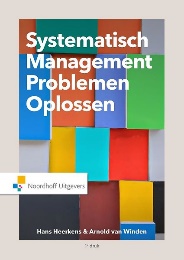 H7
[Speaker Notes: Stap 4: Strategie – Welke aanpak kiezen we? 

Oplossingsstrategie 
Zijn vanuit de theorie de alternatieve oplossingen tegen elkaar afgewogen en beknopt beschreven? 
Is er een beargumenteerde keuze gemaakt voor een oplossingsstrategie?
Is de aanpak voor de oplossingsstrategie concreet en goed onderbouwd? 
Sluit de oplossingsstrategie voldoende aan bij het realiseren van de doelstellingen van de Businesscase? 
Zijn de subdoelen SMART geformuleerd?]
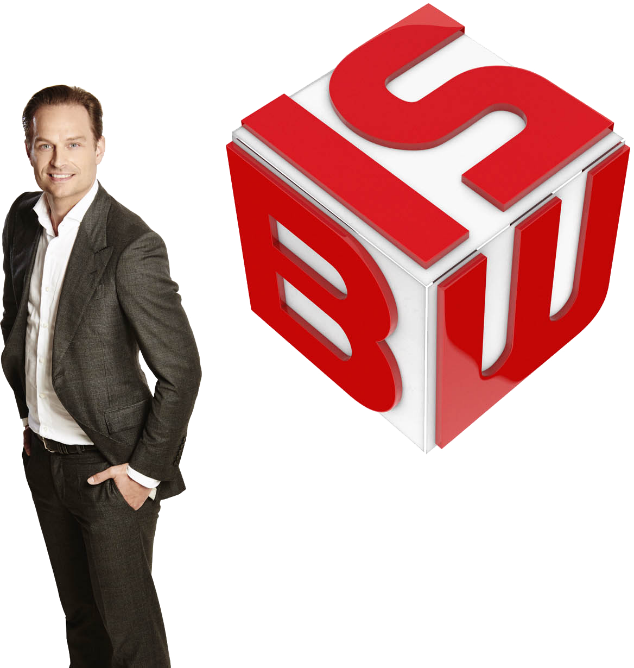 Oplossingsstrategie
Oorzaken
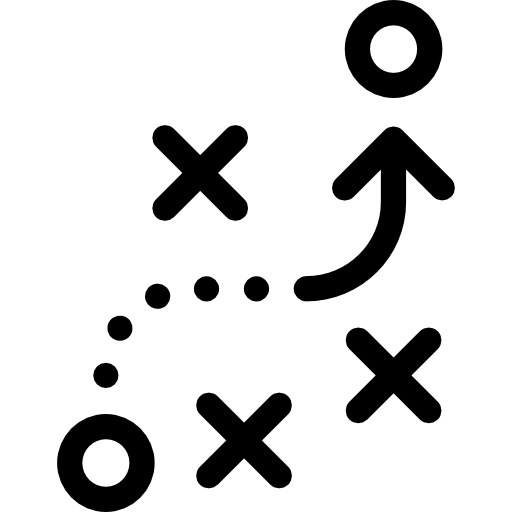 Vraagstelling + SMART doelstelling
Oplossing 3
Oplossing 1
Oplossing 2
Afweging alternatieven
Keuze beste oplossing
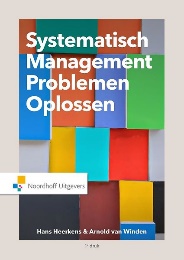 H7
[Speaker Notes: ‐ Zijn vanuit de theorie de alternatieve oplossingen tegen elkaar afgewogen en beknopt beschreven?
‐ Is er een beargumenteerde keuze gemaakt voor een oplossingsstrategie?
‐ Is de aanpak voor de oplossingsstrategie concreet en goed onderbouwd?
‐ Sluit de oplossingsstrategie voldoende aan bij het realiseren van de doelstellingen van de Businesscase?
‐ Zijn de subdoelen SMART geformuleerd?]
BusinesscaseStap voor stap werken aan de businesscaseles 2
Stappenplan Businesscase: stap 5 t/m 7
 Beoordelingscriteria
 Vragen van studenten
[Speaker Notes: In deze les gaat u verder met het stappenplan van de Businesscase. U gaat aan de slag met onderwerpen die gerelateerd zijn aan uw vraagstelling. U gaat in kaart brengen welke opvattingen, theorieën en modellen bruikbaar zijn voor uw vraagstelling. Om die reden is het belangrijk dat u zich goed voorbereid op deze les. Als u de literatuur heeft gelezen en voorbereidingsles 2 heeft gemaakt haalt u het meeste uit de les en krijgt u feedback van uw docent en medestudenten!
 
De stappen uit de businesscase komen in de les aan bod:
Stap 5: Uitvoering – Wie doet wat en wanneer?
Stap 6: Verkopen en managen van het plan – Hoe houden we koers?
Stap 7: Reflectie – Wat heb ik hier van geleerd?
Tevens worden de beoordelingscriteria besproken en is er ruimte voor vragen over het examen.
 
Wij wensen u veel leerplezier en succes bij les 2!]
Het vraagstuk vanuit verschillende invalshoekenVoorbereidingsopdracht > groepsopdracht
Maak in de voorbereiding een presentatie waarin u weergeeft welk onderdeel uit de theorie u per module gebruikt voor uw businesscase. Zorg er voor dat u op de lesdag de presentatie in een groepje kan laten zien. Neem dus de presentatie op papier mee of zorg er voor dat u een laptop of tablet heeft waarop u de presentatie kunt laten zien. Als leidraad kunt 1 A4'tje aanhouden voor de presentatie.
TIP: maak een mindmap!
Met een mindmap kunt u per module laten zien welke onderwerpen gerelateerd zijn aan uw vraagstuk. Vervolgens kunt per onderwerp de opvattingen, theorieën en modellen in de mindmap verwerken.

TIP: Presenteer uw bevindingen in een tabel
Waarom is de gekozen theorie relevant? Kunt u dit onderbouwen?
 Is het gelukt om vanuit verschillende invalshoeken relevante theorieën, modellen of opvattingen te halen die aansluiten bij het vraagstuk?
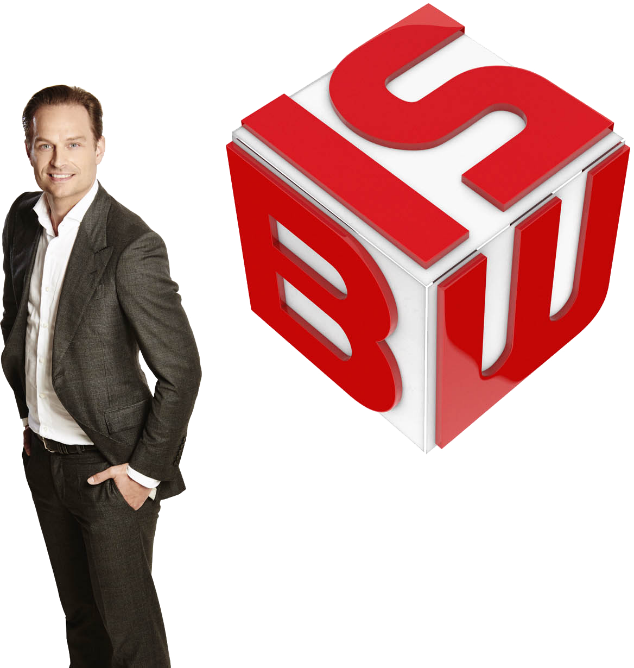 Stap 5 Uitvoering
Wie doet wat en wanneer?
‘Hoe gaan we het doen?’
Hoe gaat u er voor zorgen dat de doelen daadwerkelijk bereikt worden? In deze stap werkt u de doelen uit in een implementatieplan. Stel een implementatieplan op en besteed hierin aandacht aan de volgende elementen: 
Bekijk nogmaals de doelstellingen en geef aan wat het resultaat is van uw plan. 
Beschrijf wie er verder betrokken is bij de uitvoering van het plan en wat hun rol en invloed is. 
Geef aan welke activiteiten worden ondernomen om de resultaten te behalen. Groepeer de activiteiten logisch. Maak een planning van de activiteiten. Probeer daarin een fasering aan te brengen. Geef per activiteit de doorlooptijd en de deadline aan. Geef tevens aan wie voor welke activiteit verantwoordelijk is c.q. wie welk actiepunt gaat uitvoeren. 
Som de randvoorwaarden op waaraan moeten worden voldaan om de doelen te realiseren. Denk daarbij aan de ondersteuning door het management, de beschikbaarheid van medewerkers, van tijd en van geld. 
Voer een kosten-batenanalyse uit. Maak een inschatting van de verwachte kosten en de opbrengsten van het plan. Welk rendement gaat de uitvoering van het plan opleveren? 

Bespreek dit implementatieplan met uw begeleider en/of opdrachtgever.
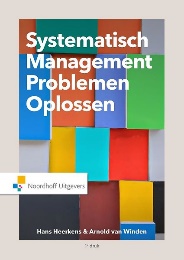 H8.4 & H9
[Speaker Notes: Stap 5:  Uitvoering – Wie doet wat en wanneer? 

Implementatieplan 
Is het eindresultaat van het plan beknopt beschreven? 
Is er beschreven wie er betrokken zijn bij de uitvoering? 
Is er een overzichtelijke planning gemaakt van de activiteiten die nodig zijn om het eindresultaat te behalen? 
Zijn de voorwaarden die nodig zijn voor het welslagen van het plan beschreven? 
Is hierbij aangegeven op welke wijze aan deze voorwaarden moet worden voldaan? 
Is er met een kosten- batenanalyse een juiste inschatting gemaakt van de verwachte kosten en de opbrengsten van het plan? 
Is het implementatieplan SMART beschreven? 
Is het implementatieplan representatief voor de organisatie?]
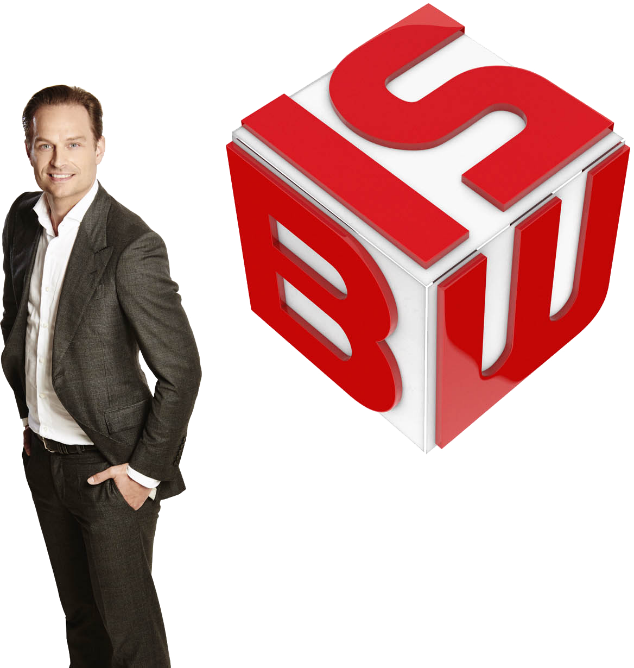 Stap 6 Verkopen en managen van het plan
Hoe houden we koers?
‘Hoe dragen we het over aan de organisatie?’
Voor de realisatie van uw plan is het belangrijk dat u de organisatie overtuigt van de meerwaarde van uw plan. In deze stap staat u daarom stil bij de wijze waarop u draagvlak creëert voor het implementeren van het plan in de organisatie. Denk daarbij ook aan de borging van kwaliteit.  
Beschrijf op welke manier u voor uw plan draagvlak gaat creëren of gecreëerd hebt. Wie betrekt u bij (de uitvoering van) het plan en waarom? Hoe informeert u mensen? 
Leg uit hoe u ervoor zorgt dat resultaten van voldoende kwaliteit zijn. Hoe en wanneer worden welke controles uitgevoerd om de kwaliteit te waarborgen? 
Beschrijf op welke wijze u het proces en de resultaten gaat evalueren. Hoe, met wie, wanneer en waarom? 
Bereid een presentatie [max. 5-10 minuten; max. 7 slides] voor waarin u betrokkenen in uw organisatie overtuigt van de meerwaarde van uw plan. Denk na over wie u gaat uitnodigen en welke strategie u wilt gebruiken om anderen te overtuigen. Vraag feedback [zie formulier     ]. Schrijf een verslag en voeg dit toe aan de business case. 

Bespreek dit met uw begeleider en/of opdrachtgever.
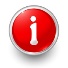 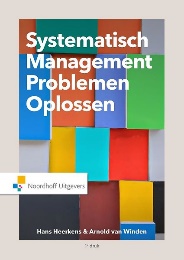 H8 & H10
[Speaker Notes: Stap 6: Verkopen en managen van het plan – Hoe houden we koers? 

Draagvlak: 
Is er op een realistische wijze beschreven hoe er draagvlak wordt gecreëerd voor de Businesscase in de organisatie? 
Is er beschreven hoe het implementatieplan wordt geborgd? 
Is er beschreven op welke wijze het proces en de resultaten geëvalueerd worden na de uitvoering van het plan. 
Is de presentatie aan opdrachtgever en betrokkenen professioneel en geeft deze voldoende inzicht? 
Is er een ingevuld feedbackformulier toegevoegd van de opdrachtgever in de bijlage?]
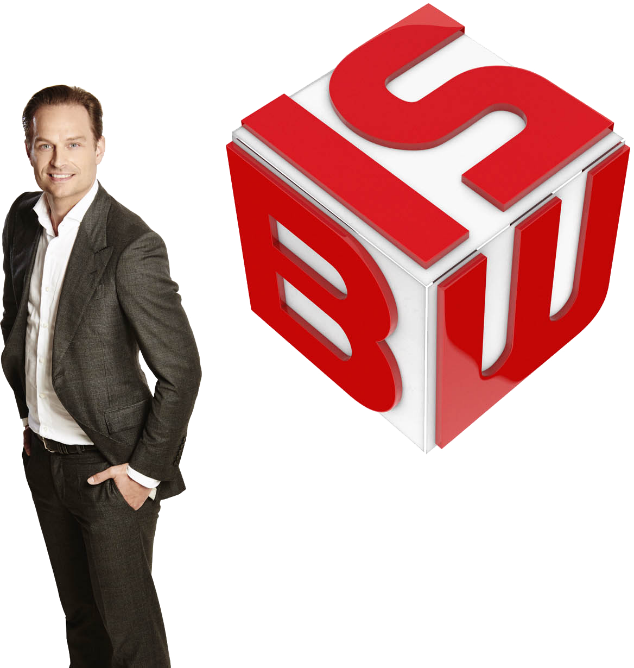 Stap 7 Reflectie
Wat heb ik hier van geleerd?
‘Wat leer ik hiervan?’
Schrijf een reflectieverslag van een half tot maximaal één A4 waarin u aandacht besteedt aan de volgende punten: Reflecteer op het leerproces dat u tijdens het maken van de businesscase hebt doorlopen: 
S Wat was de situatie? 
T Wat was uw taak en/of rol hierin? 
A Wat heeft u concreet gedaan of gezegd? 
R Wat leverde dit op (wat was het resultaat)? 
R Wat ging er goed er wat had u achteraf anders willen doen?.

Welke leerpunten neemt u mee voor een volgende opdracht/businesscase?
[Speaker Notes: Stap 7: Reflectie – Wat heb ik hier van geleerd? 

Reflectie 
Is de reflectie correct uitgevoerd volgende de STARR-methodiek? 
Heeft de reflectie voldoende diepgang ten aanzien van het eigen handelen?]
Exameneisen en beoordelingscriteria
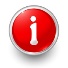 Lees de handleiding goed door:

Exameneisen: daar moet het examen aan voldoen.

Structuur en indeling: zo ziet de opbouw en structuur van het examen er uit.

Beoordelingscriteria: deze gebruikt de beoordelaar bij het beoordelen van het examen.
Vragen?
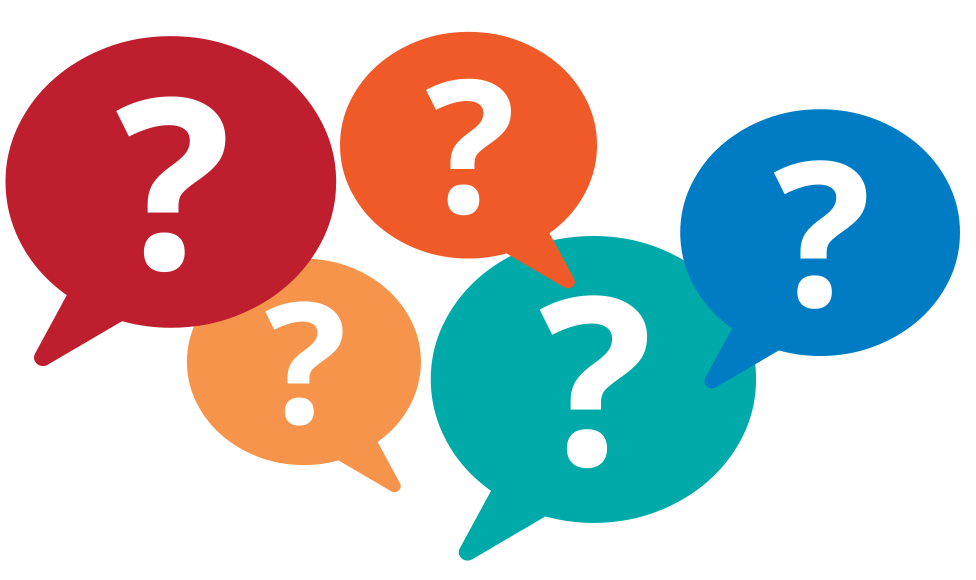